ÚZKO, s. r. o.BAR  S  LÁSKOU  A  CITEM  PRO  NEALKOHOLICKÉ  DRINKY
Web: uzko-cz.webnode.cz
E-mail: uzko@post.cz
Instagram: uzko_bar
Tel. č.: 601 119 951
Brno, Úzká 404/4
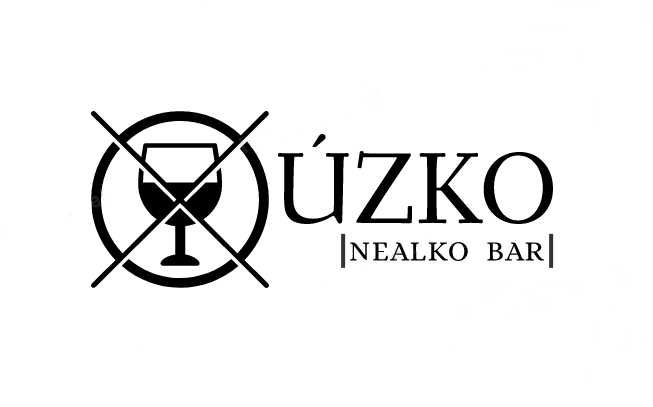 Něco málo o nás
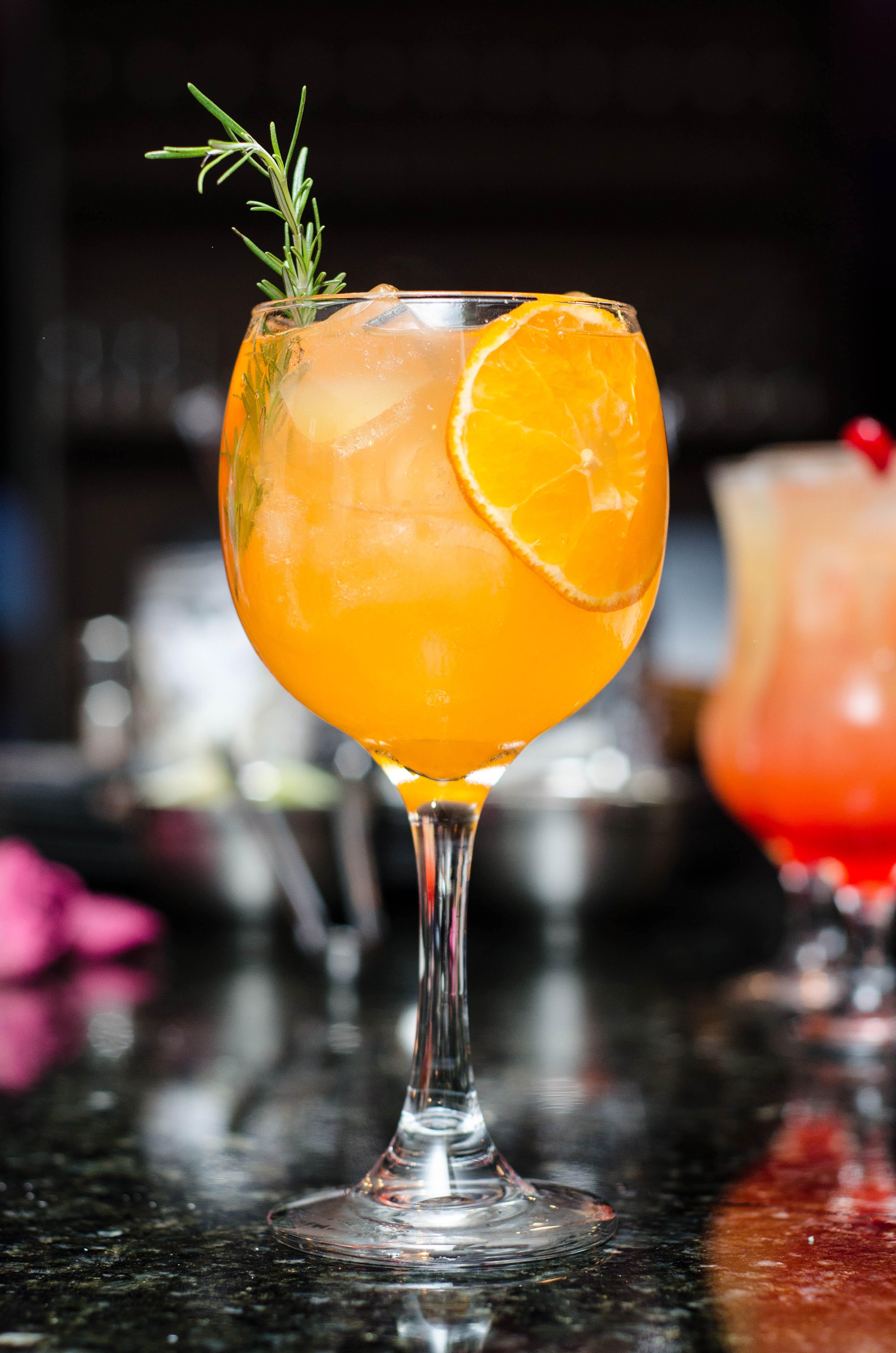 Jsme jedinečný bar s osobitým nápadem
Podáváme čistě nealko drinky
Drink Vám přijede doslova pod ruku
Bez ohledu na věk, či na to, jestli máte zrovna pracovní pauzu nebo dlouhou cestu před sebou
Vytvořili jsme místo, kde se může každý z Vás cítit dobře
Co vše u nás najdete?
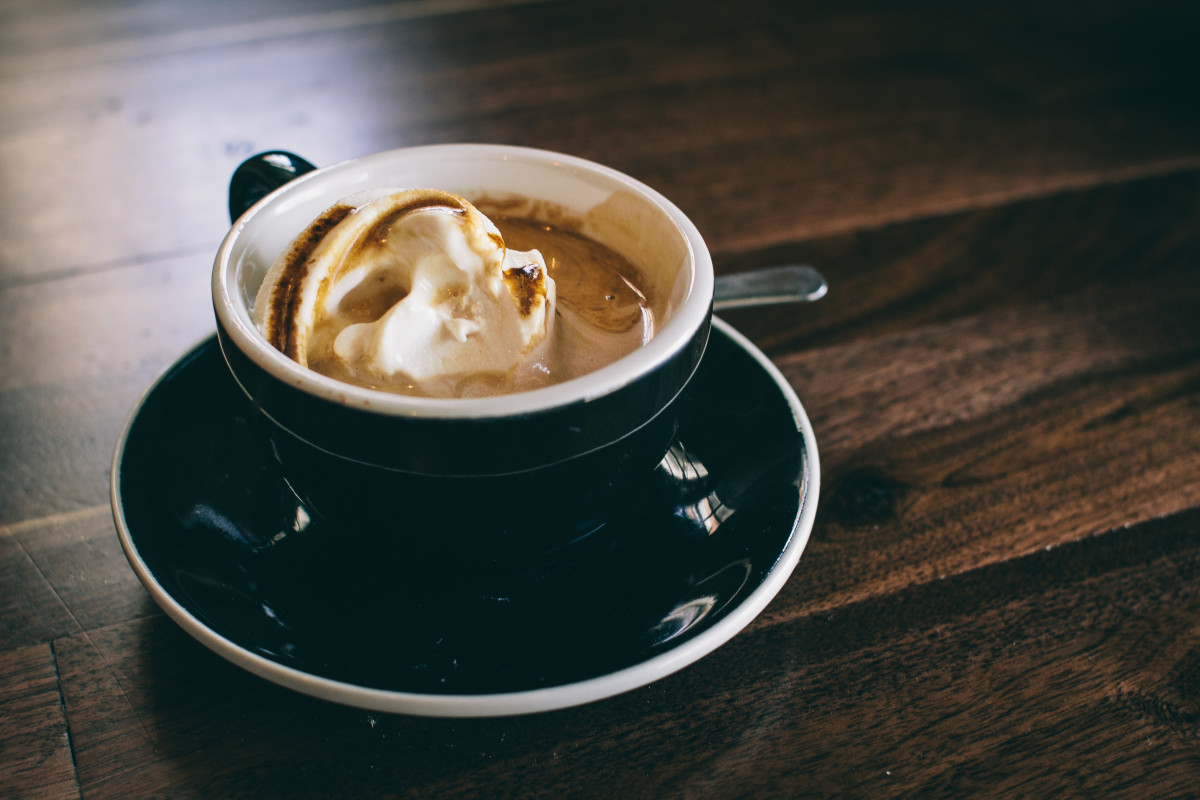 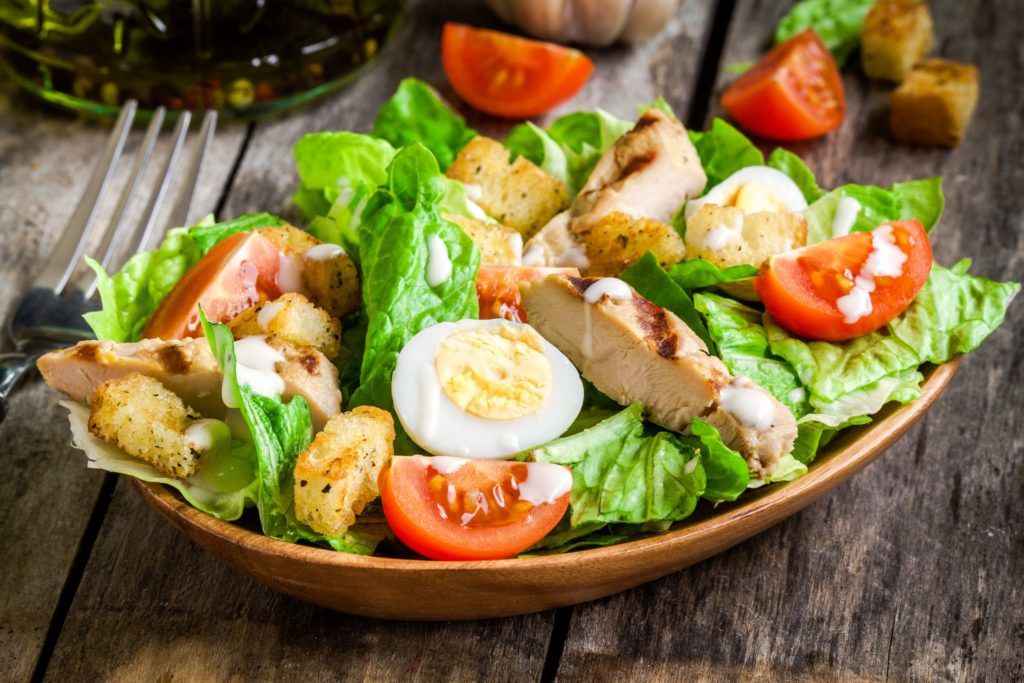 Nealko drinky
Káva a čaj
Dezerty
Saláty a polévky
Něco malého na zub
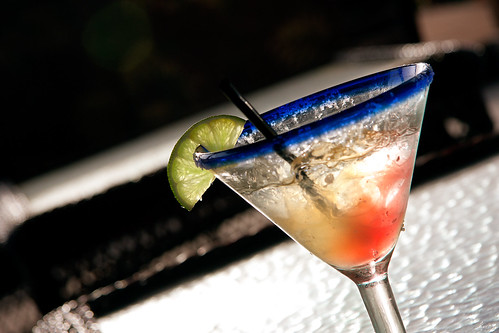 Speciální adventní nabídka
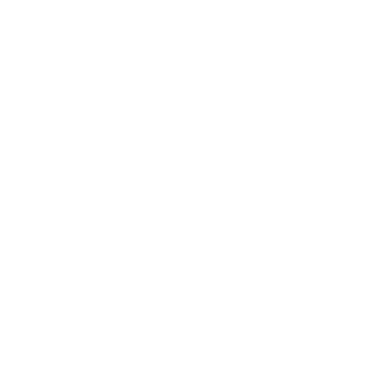 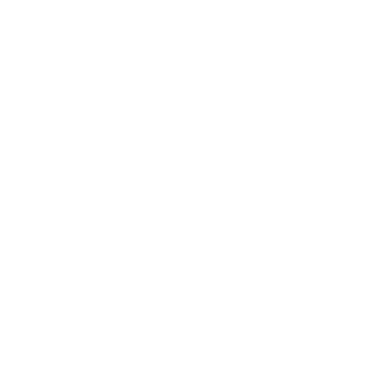 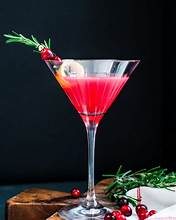 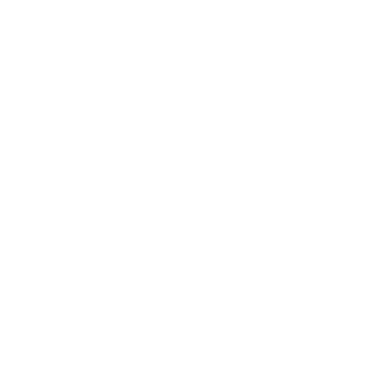 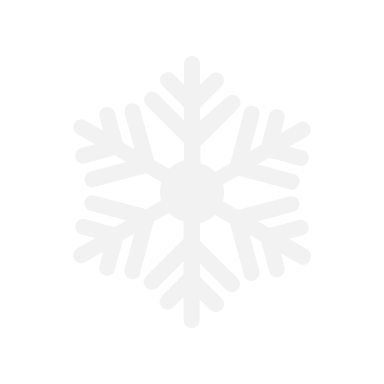 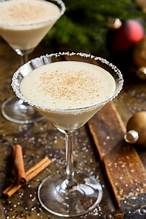 skinny santa
snowy-man
elfer drink
perníčkové latte
cukroví dle denní nabídky
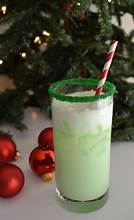 Náhled našeho baru
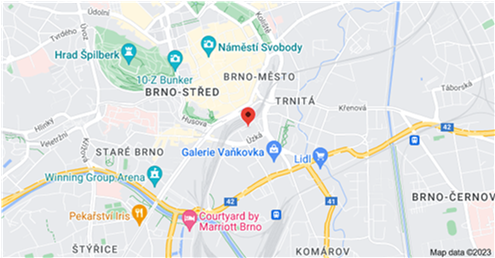 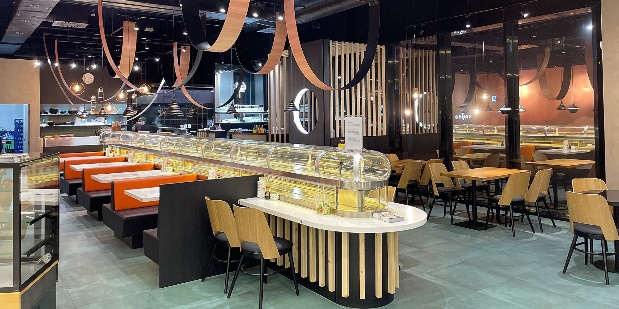 kde nás hledat? 
Brno, ul. Úzká 404/4
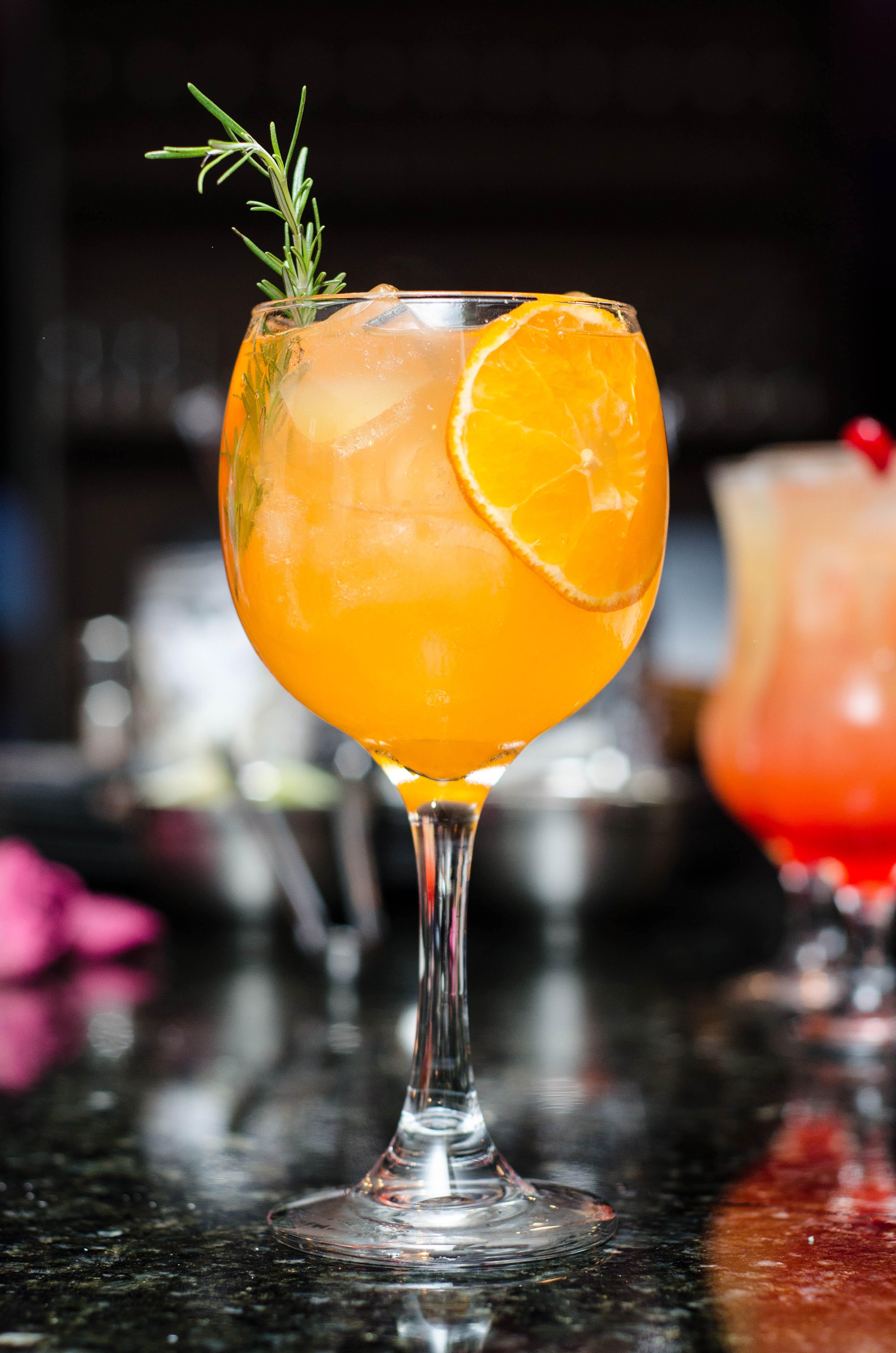 Jak to u nás funguje?
Při vstupu zaplatíte 650 Kč a můžete pít drinky o velikosti 0,2 l po dobu 2,5 hodiny zcela neomezeně
Máte též možnost objednat si drink samostatně o velikosti 0,5 l – platí se zvlášť
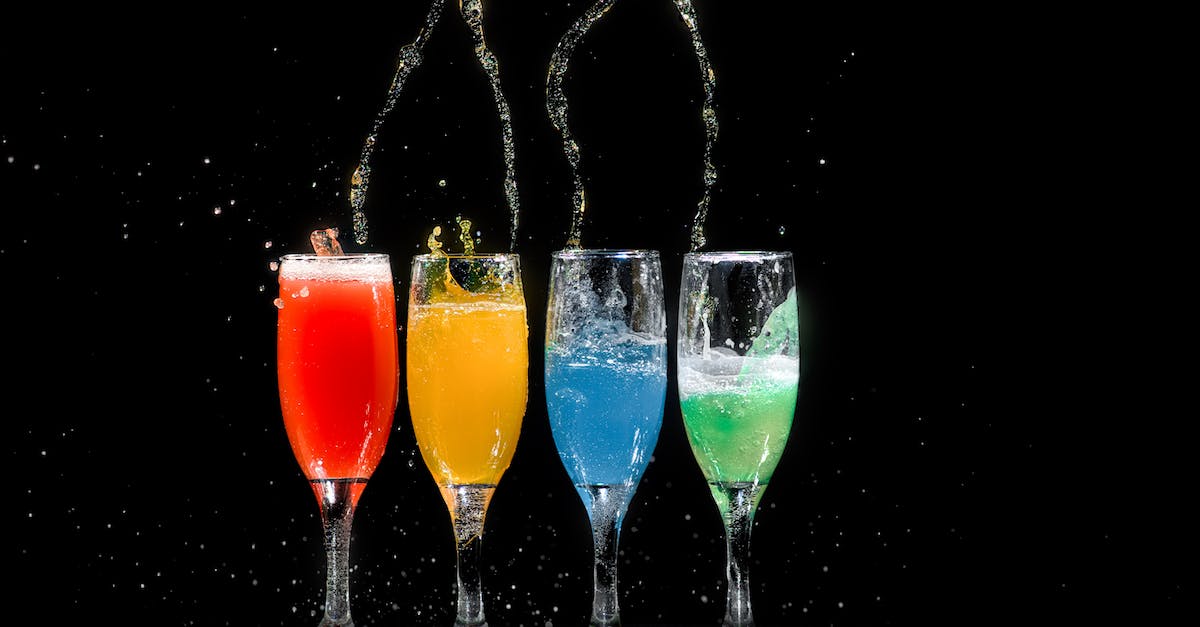 Návštěvnost za minulý rok
Nejvyšší návštěvnost zaznamenáváme v srpnu

Nejnižší v únoru

Návštěvnost je samozřejmě proměnlivá, každopádně v letních měsících je zpravidla nejvyšší
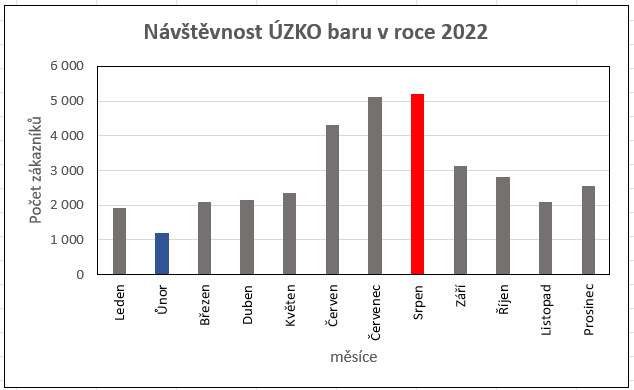 Náš tým
Ředitelka: Nikita Rajnohová			Zástupkyně ředitelky: Helena Šrámková 

	Personální oddělení: 	Právní oddělení:		Margetingové oddělení:	Účetní oddělení:
	Vladimír Vochozka		Patrik Šedivý		Adam Novák		Daniel Krejčí
	Barbora Kellnerová 	Linh Nguyen		Linda Šupitarová		Adam Lácha
	Vojtěch Ženíšek 		Adéla Marešová		Michael Hýbek
				Anja Větrovcová
Děkujeme za Vaši pozornostVaše Úzko
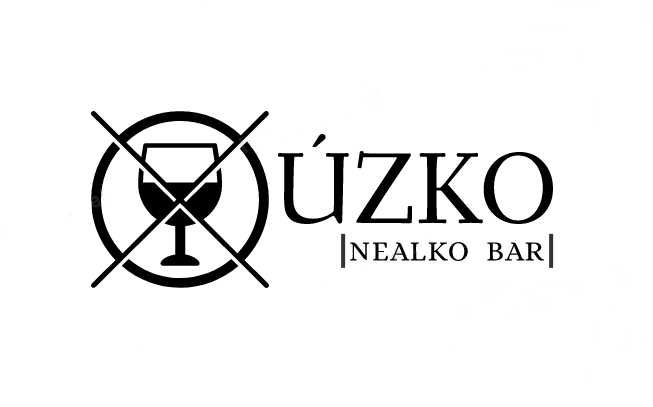